Figure 3. Partial rescue of COX enzymatic activity in MELAS myoblasts overexpressing EFTu or EFG2. (A). Overexpression ...
Hum Mol Genet, Volume 17, Issue 23, 1 December 2008, Pages 3697–3707, https://doi.org/10.1093/hmg/ddn265
The content of this slide may be subject to copyright: please see the slide notes for details.
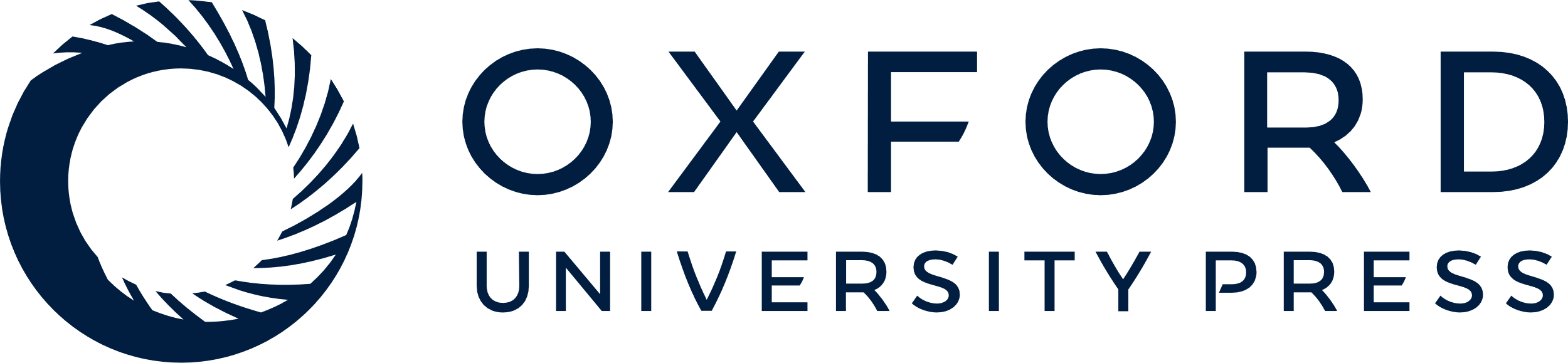 [Speaker Notes: Figure 3. Partial rescue of COX enzymatic activity in MELAS myoblasts overexpressing EFTu or EFG2. (A). Overexpression of the mitochondrial translation elongation factors in homoplasmic wild-type (WT) and homoplasmic MELAS myoblasts was confirmed through immunoblot analysis using polyclonal antibodies against each of the factors with the exception of EFG2. A monoclonal antibody against the 70 kDa subunit of complex II was used to confirm equal loading. (B). Histogram showing the activity of COX normalized to citrate synthase in wild-type (WT) and homoplasmic MELAS myoblasts overexpressing the various translation factors. The COX activity of wild-type myoblasts before transduction was arbitrarily set at 100%.


Unless provided in the caption above, the following copyright applies to the content of this slide: © The Author 2008. Published by Oxford University Press. All rights reserved. For Permissions, please email: journals.permissions@oxfordjournals.org]